＜高知工科大学における内部質保証システム　体制図＞
実績報告・自己評価
教育研究審議会（学長ほか）
理事会
法人評価
方針
改善指示
自己点検・評価報告、
年度計画／業務実績報告等
（大学全体として点検評価）
内部質保証システムの改善提案等
自己点検・評価専門委員会（学長ほか）
自己点検・評価報告、
年度計画／業務実績報告等
（全学的な取組みを
内容別に点検評価）
高知県公立大学法人評価委員会
自己点検・評価報告、
年度計画／業務実績報告等
（学群における点検評価）
・センター等でのPDCIサイクルにおいて、改善提案、重要な制度変更等が生じる場合は、教育研究審議会に附議
※教職協働センターは、各学群から選出された
教員及び事務局の担当課の職員で構成する
教育センター
　　　　　　　　　　教職課程支援センター
　　　　　（博士後期課程委員会）
教職協働組織
各学群等委員会
　　　システム工学群
　　　理工学群
　　　情報学群
　　　経済・マネジメント学群
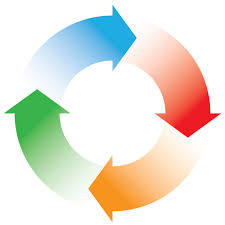 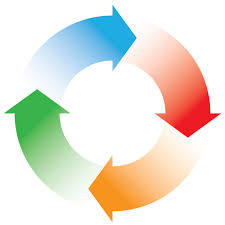 国際交流センター
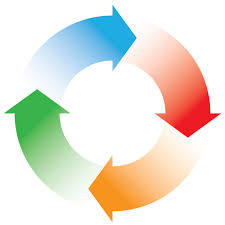 入試センター
　　　　　　　　　　入試実施部会
（サイクル）
・認証評価のための自己点検・評価（７年）
・年度計画／業務実績報告（１年）
・中期計画／業務実績報告（６年）※５年目に進捗報告
・学群、センター等においてはそれぞれが常に
　PDCIサイクルのもとで取組みを実施
・内部質保証システムの検証（１年）
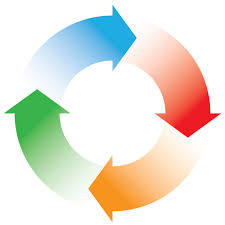 広報センター
学生支援センター
　　　　　　　　　　健康管理センター
　　　　　　　　　　女性エンジニア育成支援センター
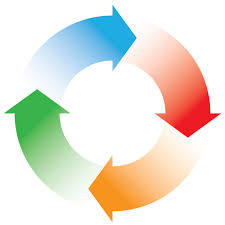 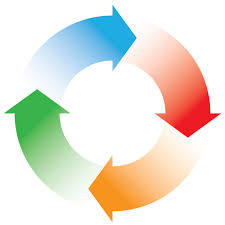 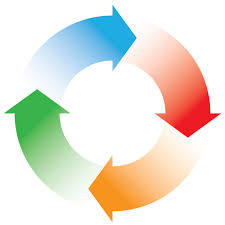 P
就職センター
　　　　　　　　　　インターンシップ部会
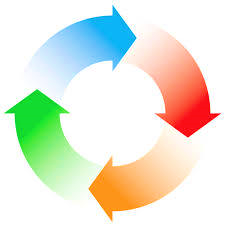 I
D
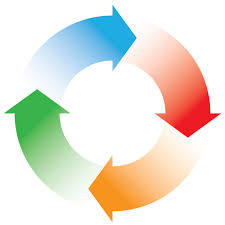 情報センター
C
PDCI（Plan, Do, Check, Innovate）
地域教育支援センター
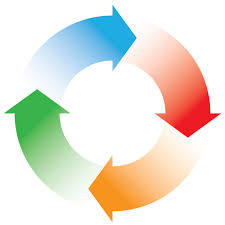 ＜全学レベル＞
＜教育プログラムレベル＞